Lineare Funktionen
Funktionsgleichung
Wertetabelle
Darstellungsformen
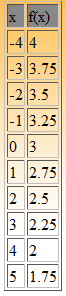 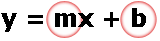 Graph
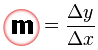 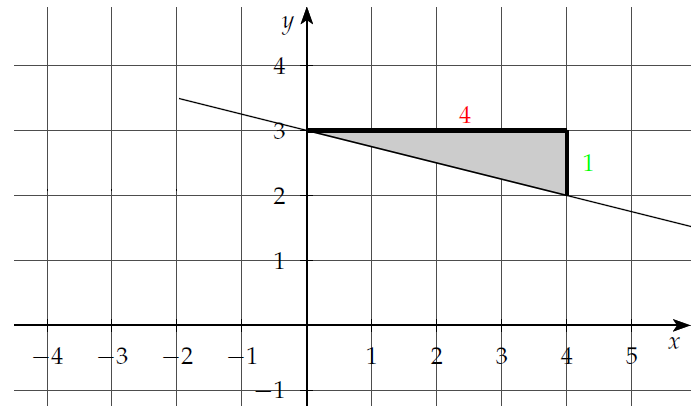 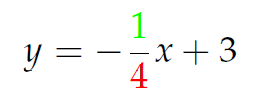 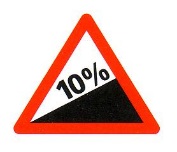 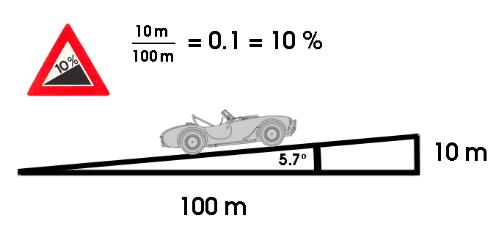 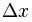 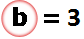 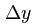 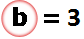 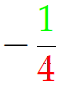 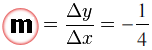 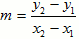 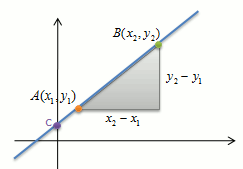 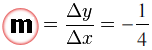 Y-Achsenabschnitt
Nullstelle
Schnittmengen zweier Geraden:
Anwendungsbeispiele:


z.B. Handy- und Stromtarife
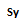 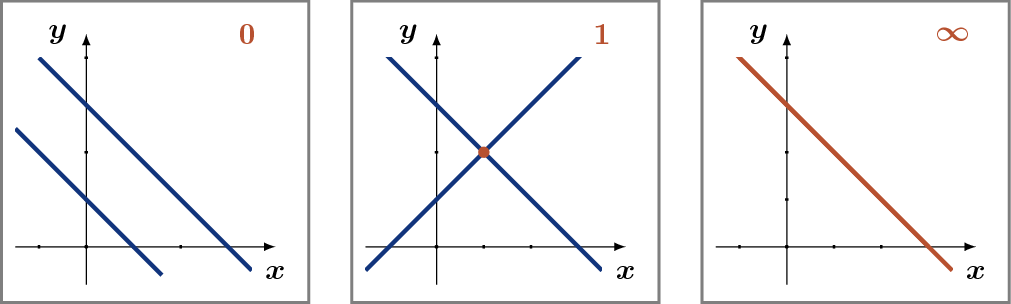 NS
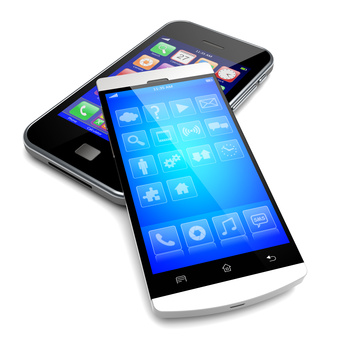 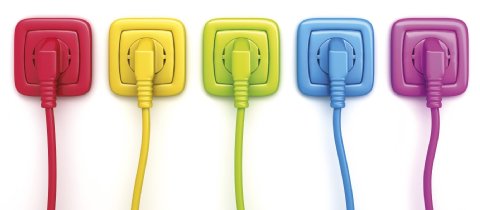 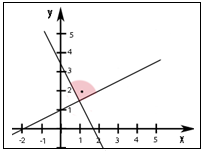 parallel
identisch
Schnittpunkt
Orthogonale Geraden
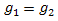 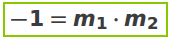 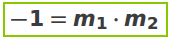 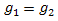 Sonderfall
Orthogonale Geraden